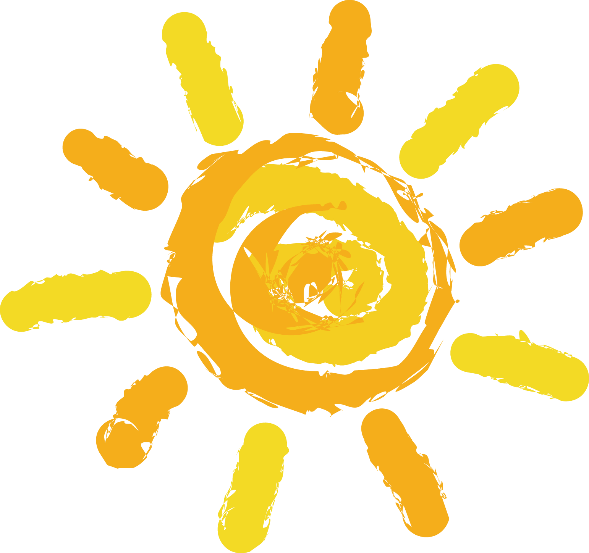 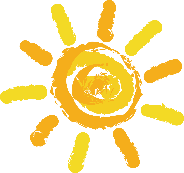 下载安装黄河云客户端并注册会员
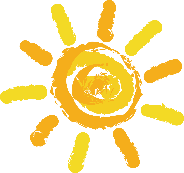 入驻所在单位群组
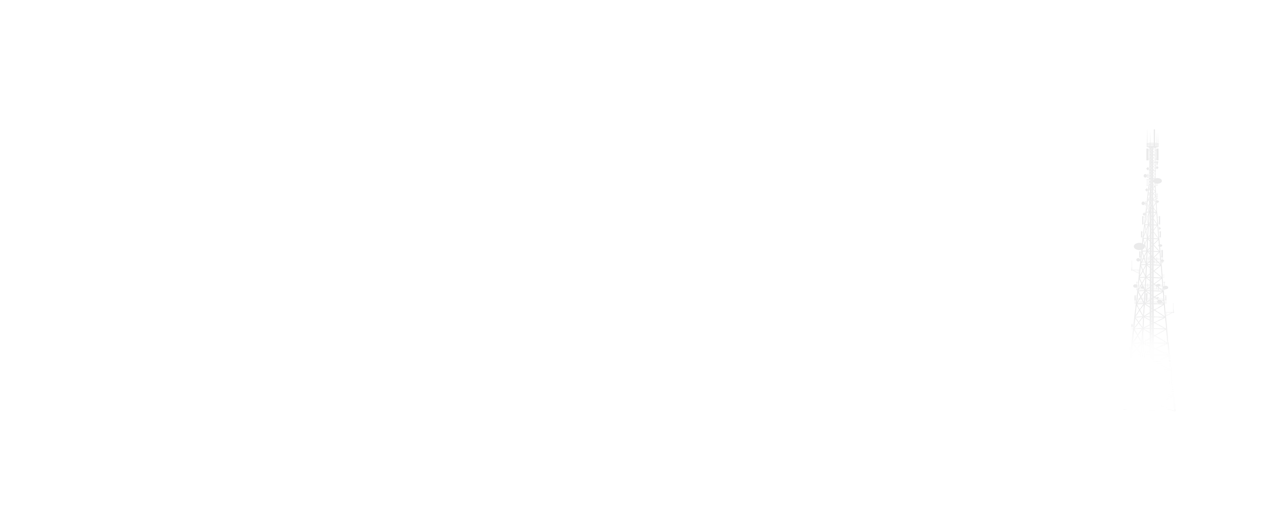 目录
contents
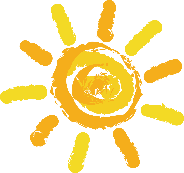 邀请单位同事入驻
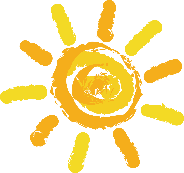 管理单位群组
黄河云下载安装与注册
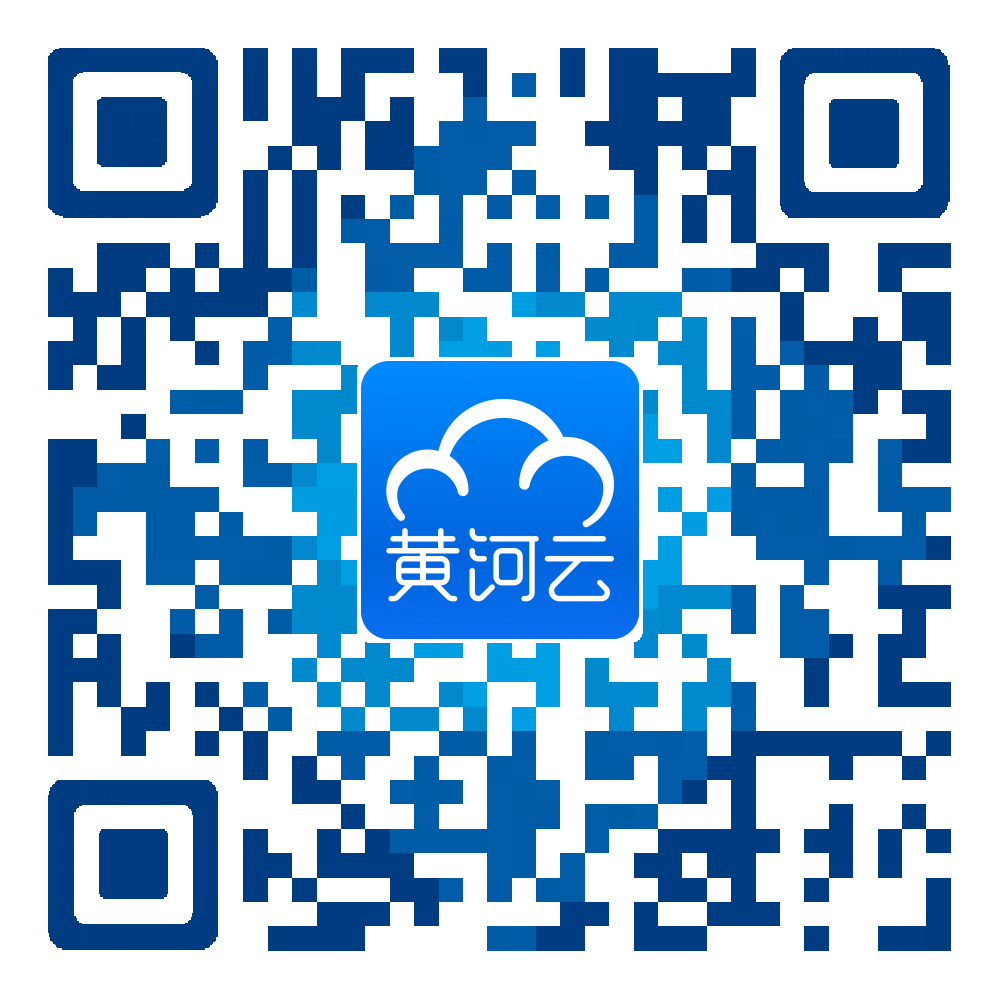 IPHONE手机可在app store下载
安卓手机可在应用宝、华为、小米、OPPO、百度等应用市场下载
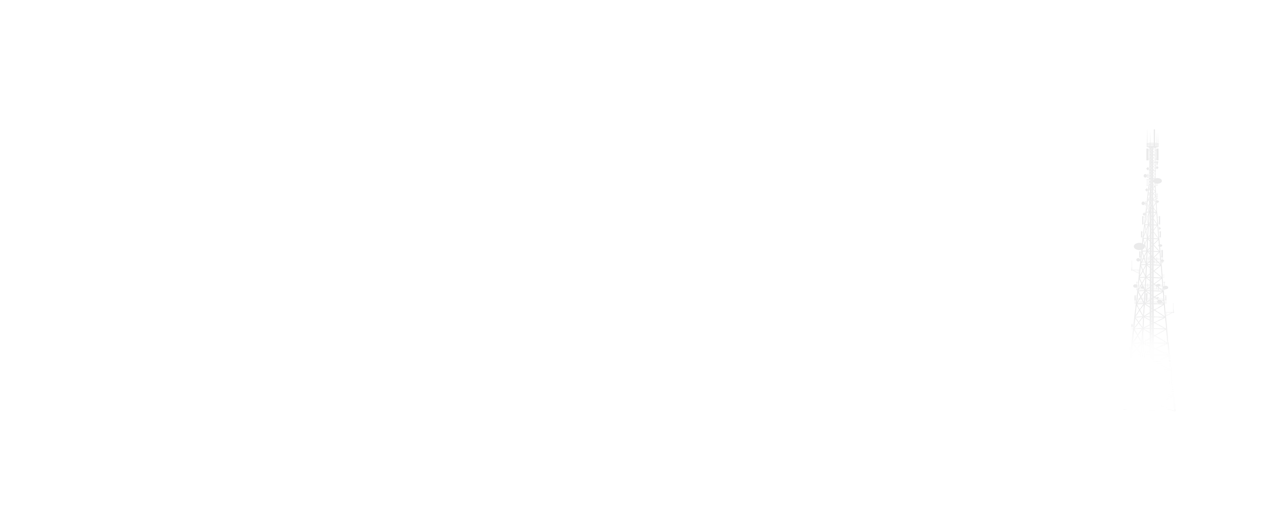 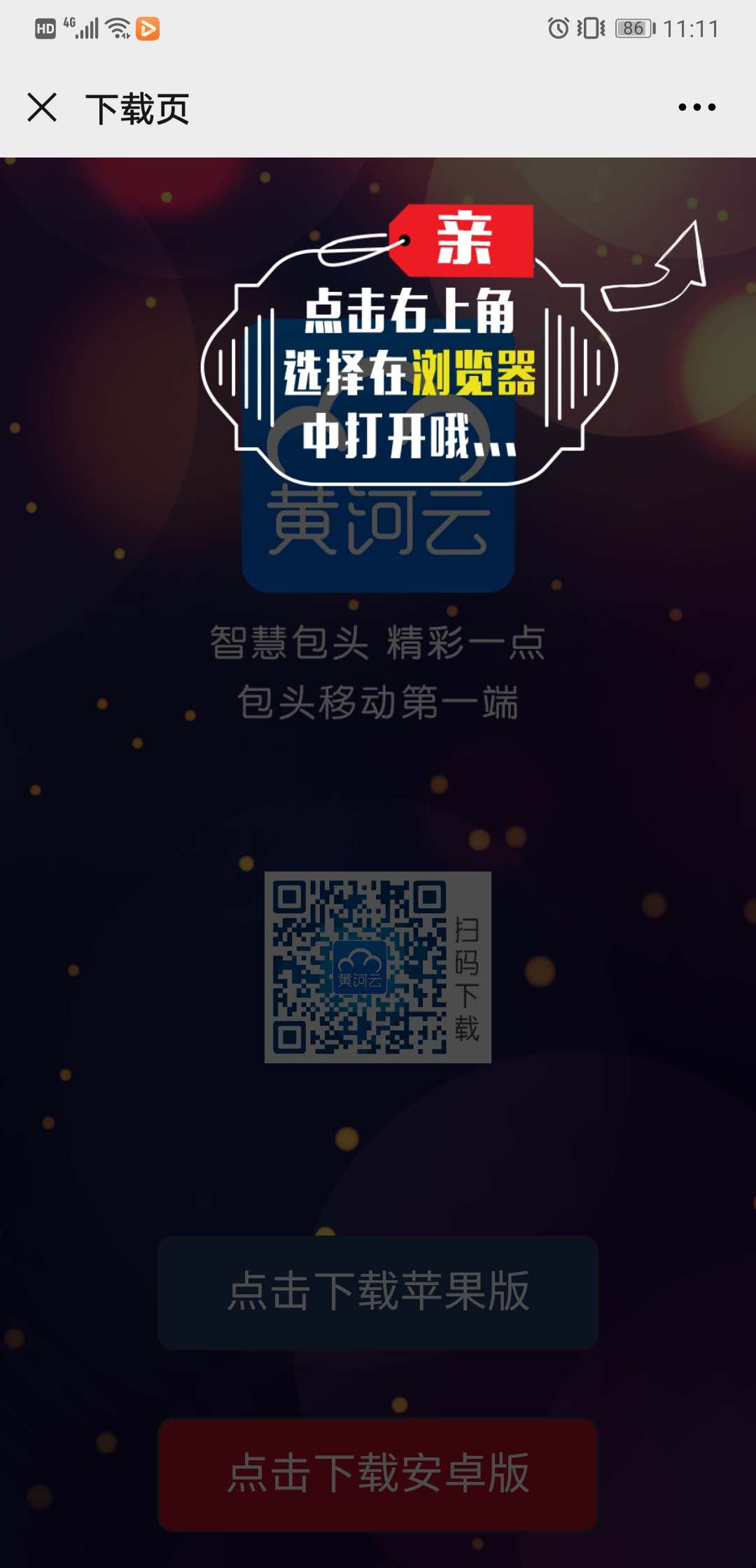 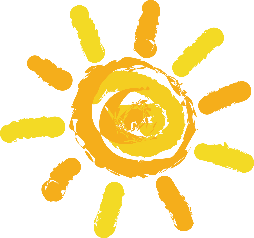 下载
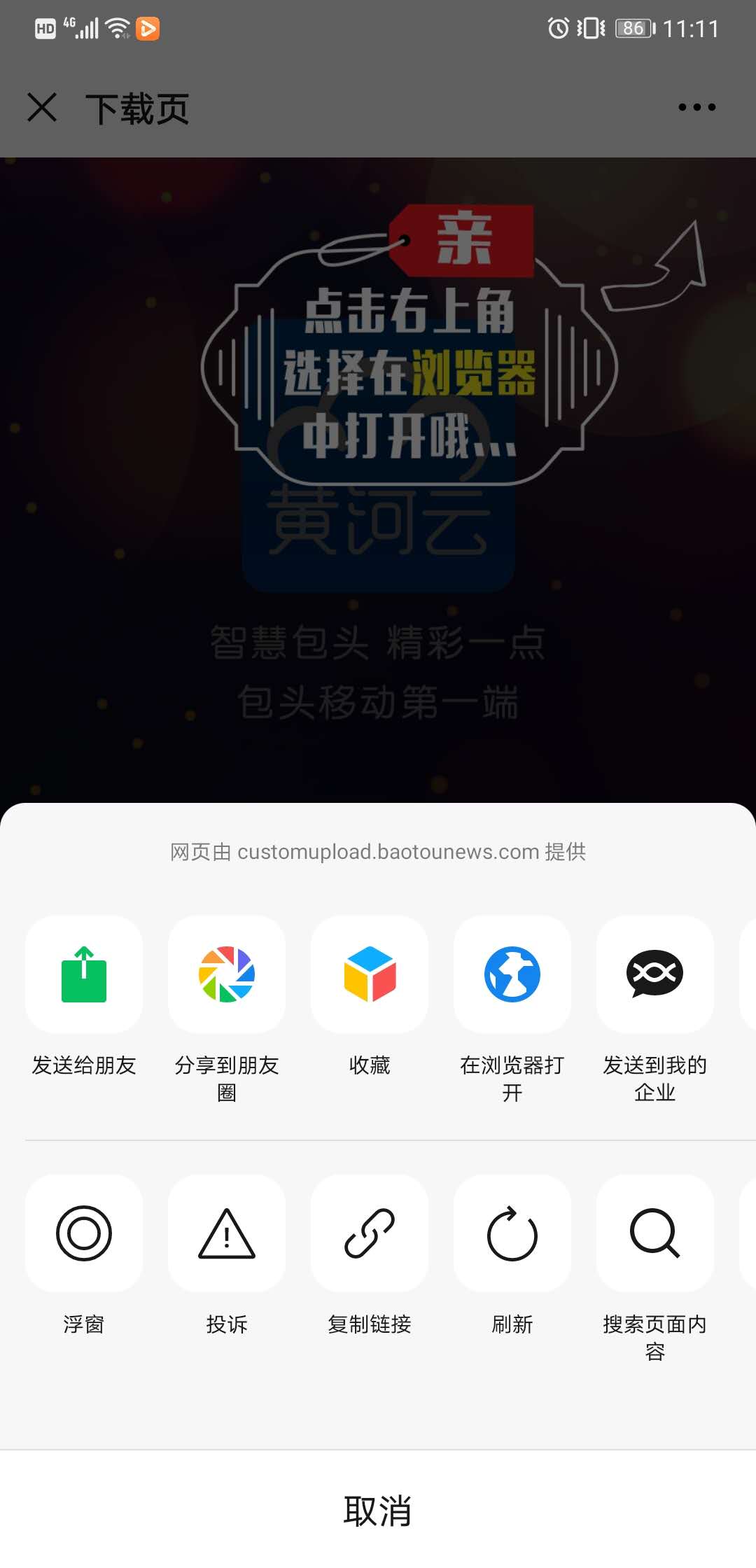 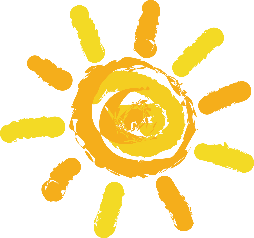 下载
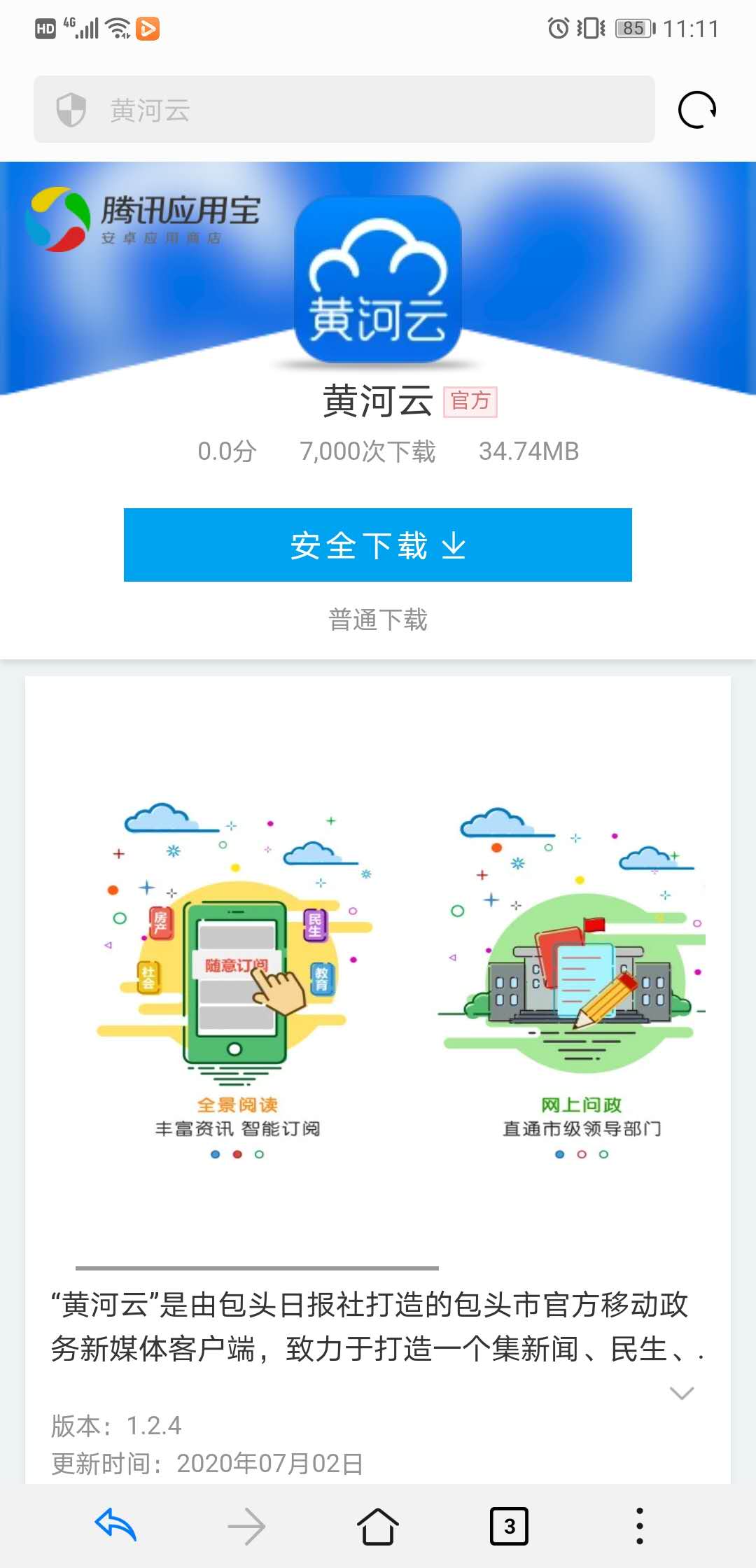 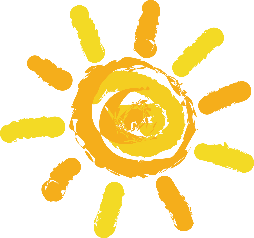 下载
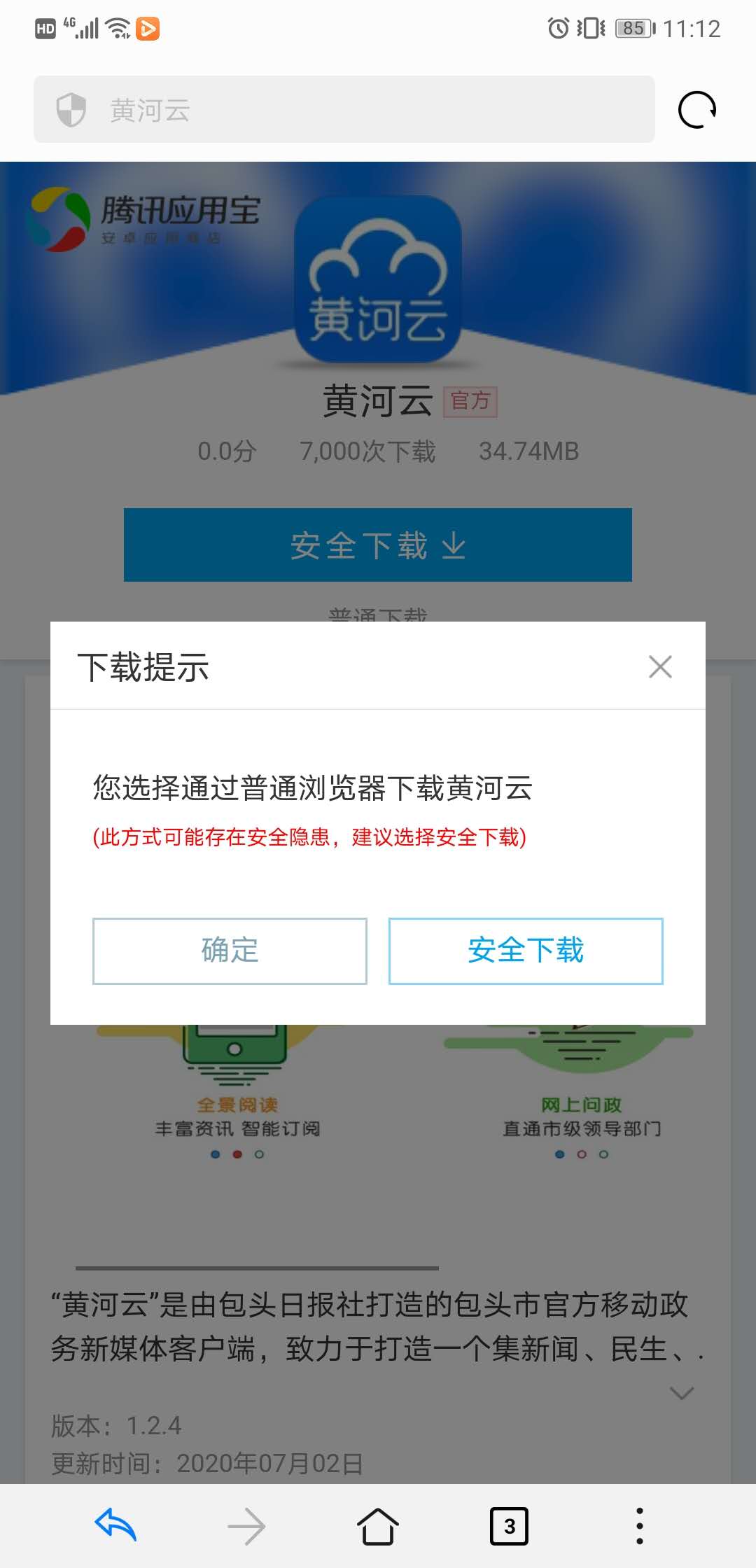 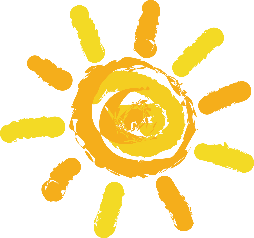 下载
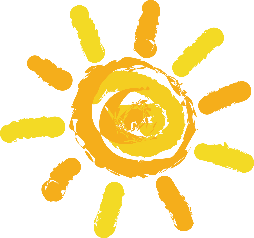 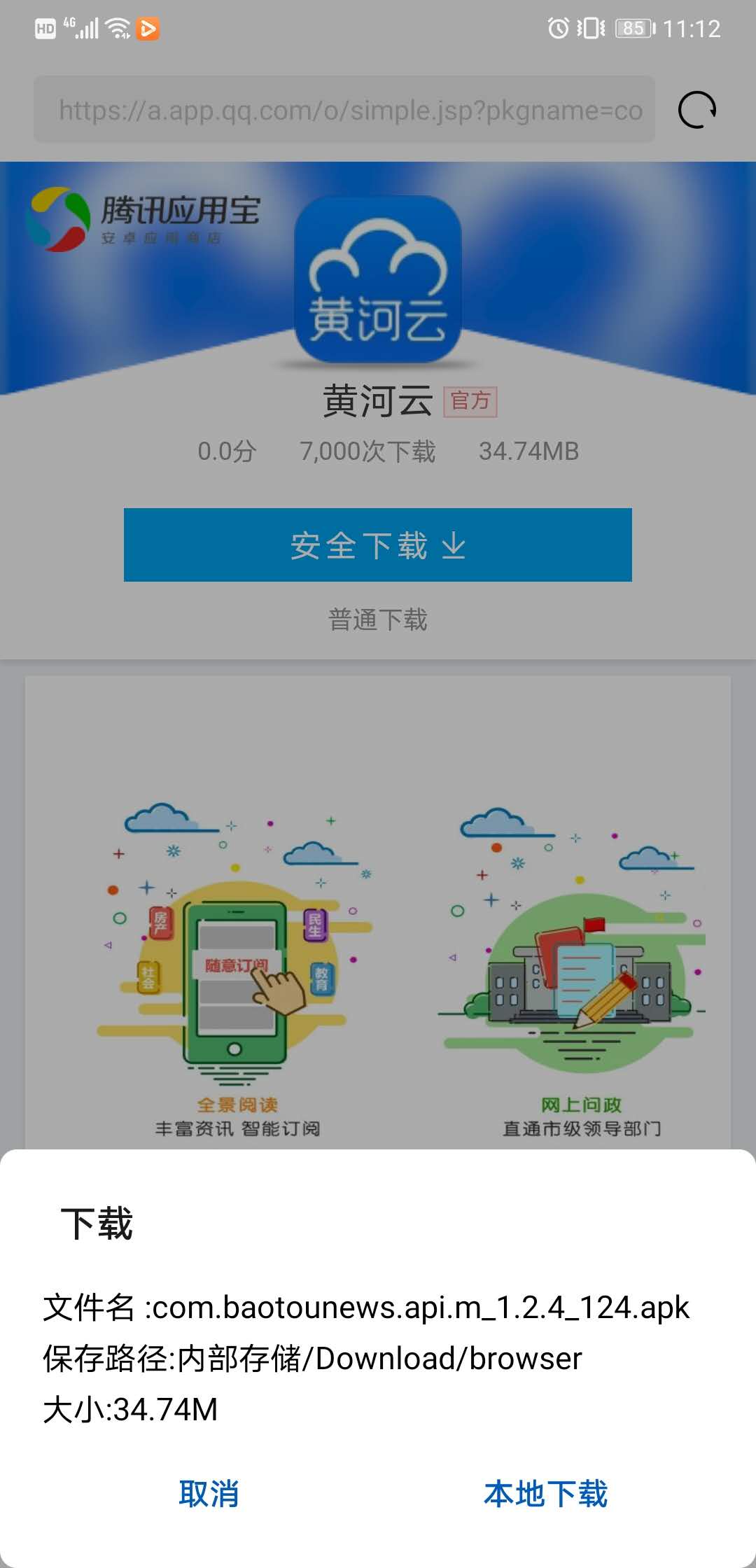 下载
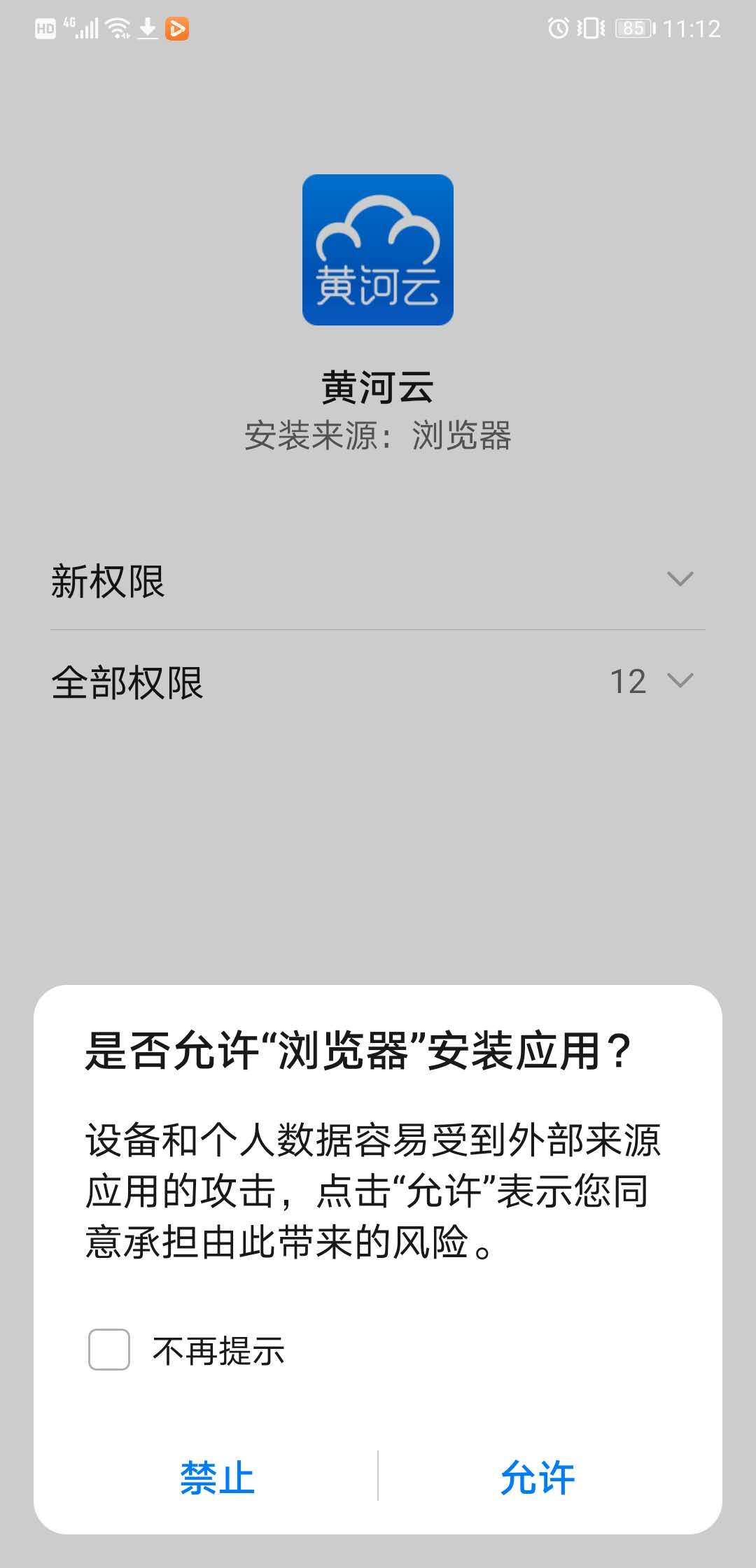 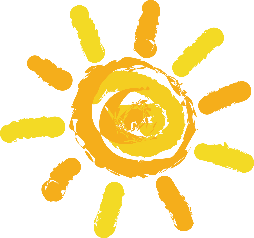 安装
按照手机提示安装
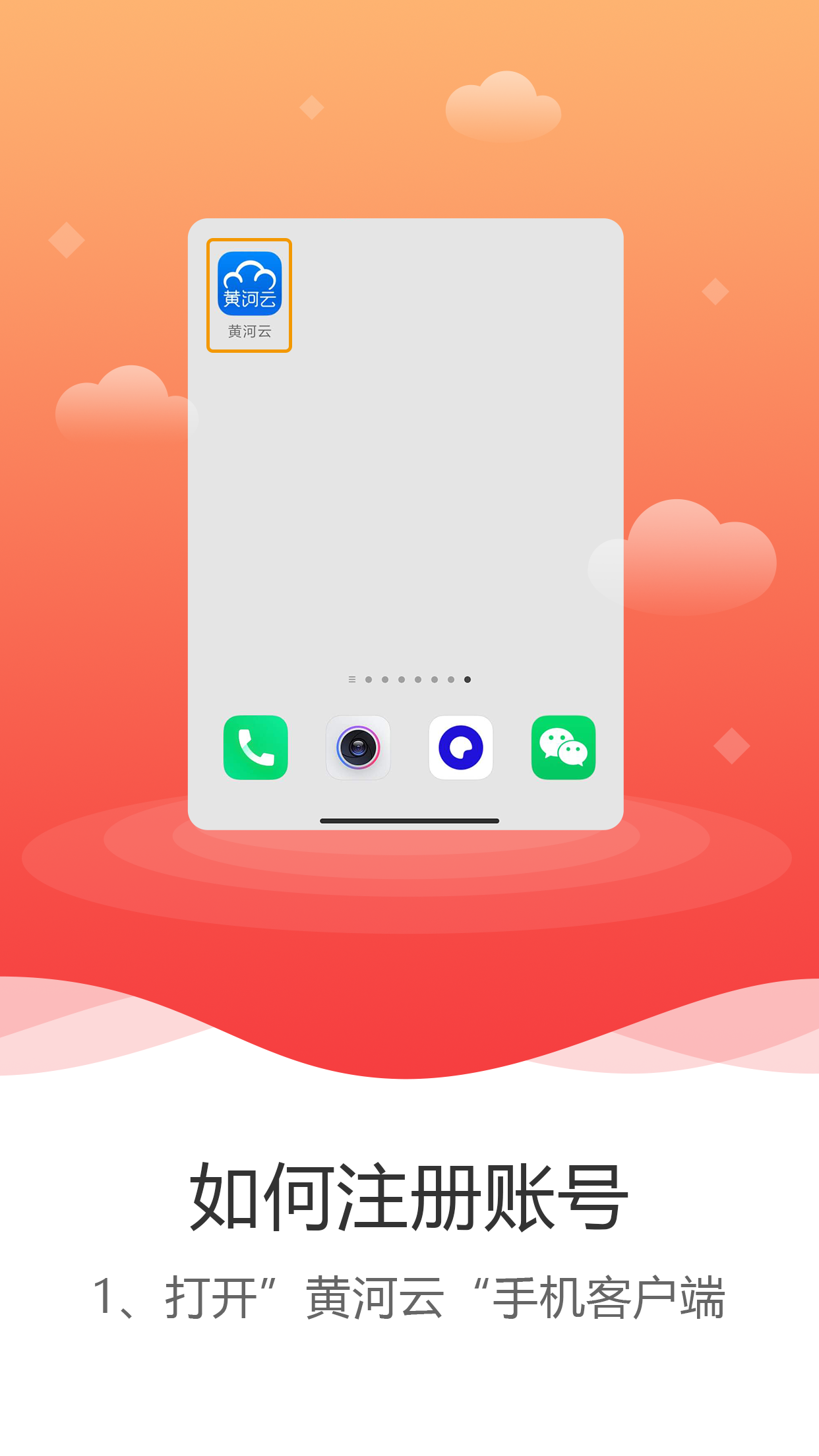 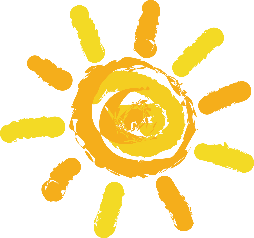 注册
打开黄河云之后会进入引导页，滑动引导页到最后点击立即体验，并允许授权
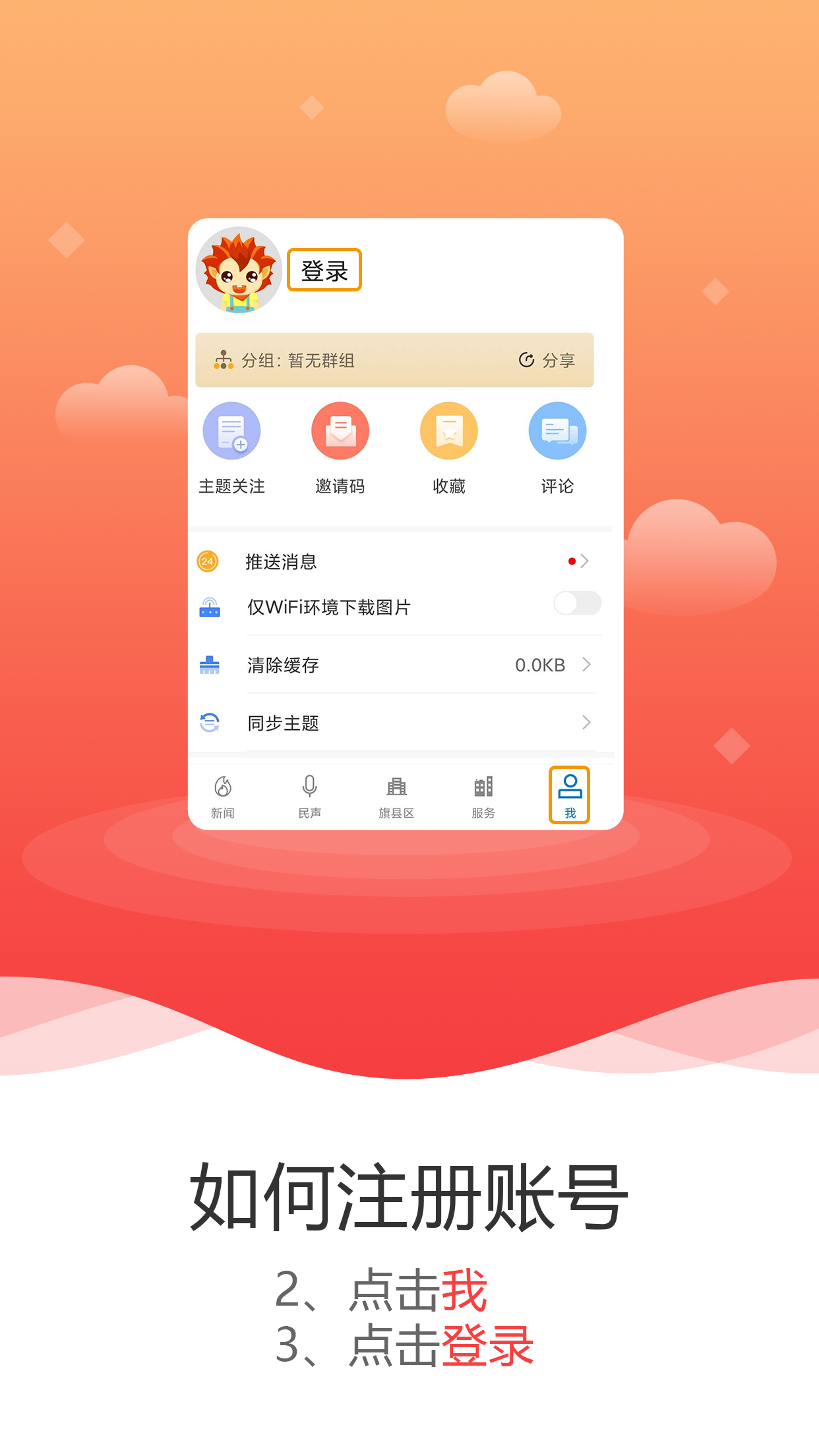 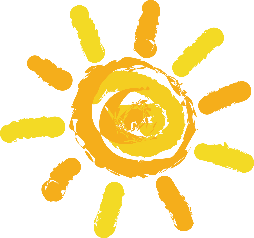 注册
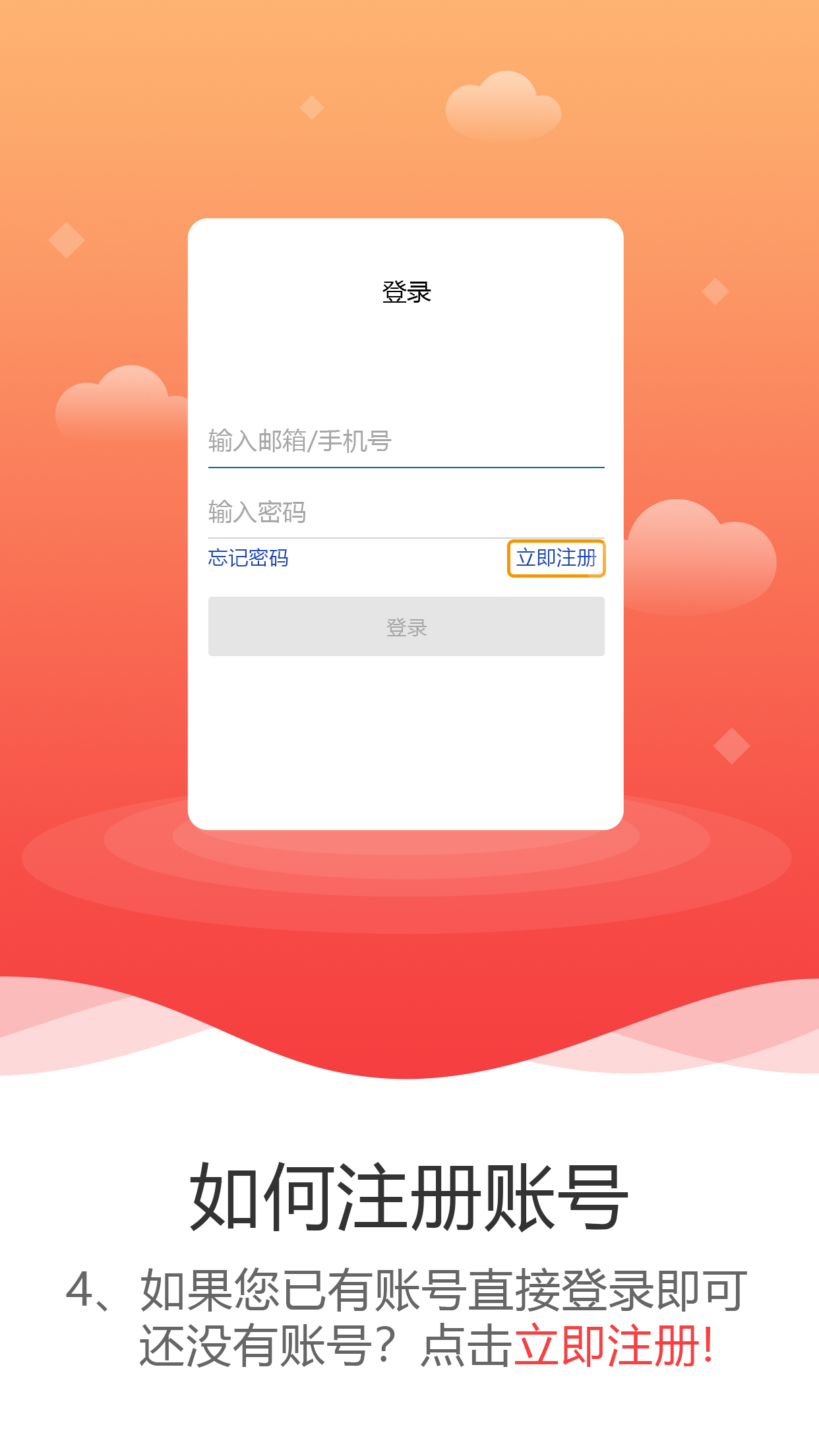 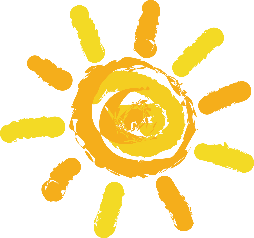 注册
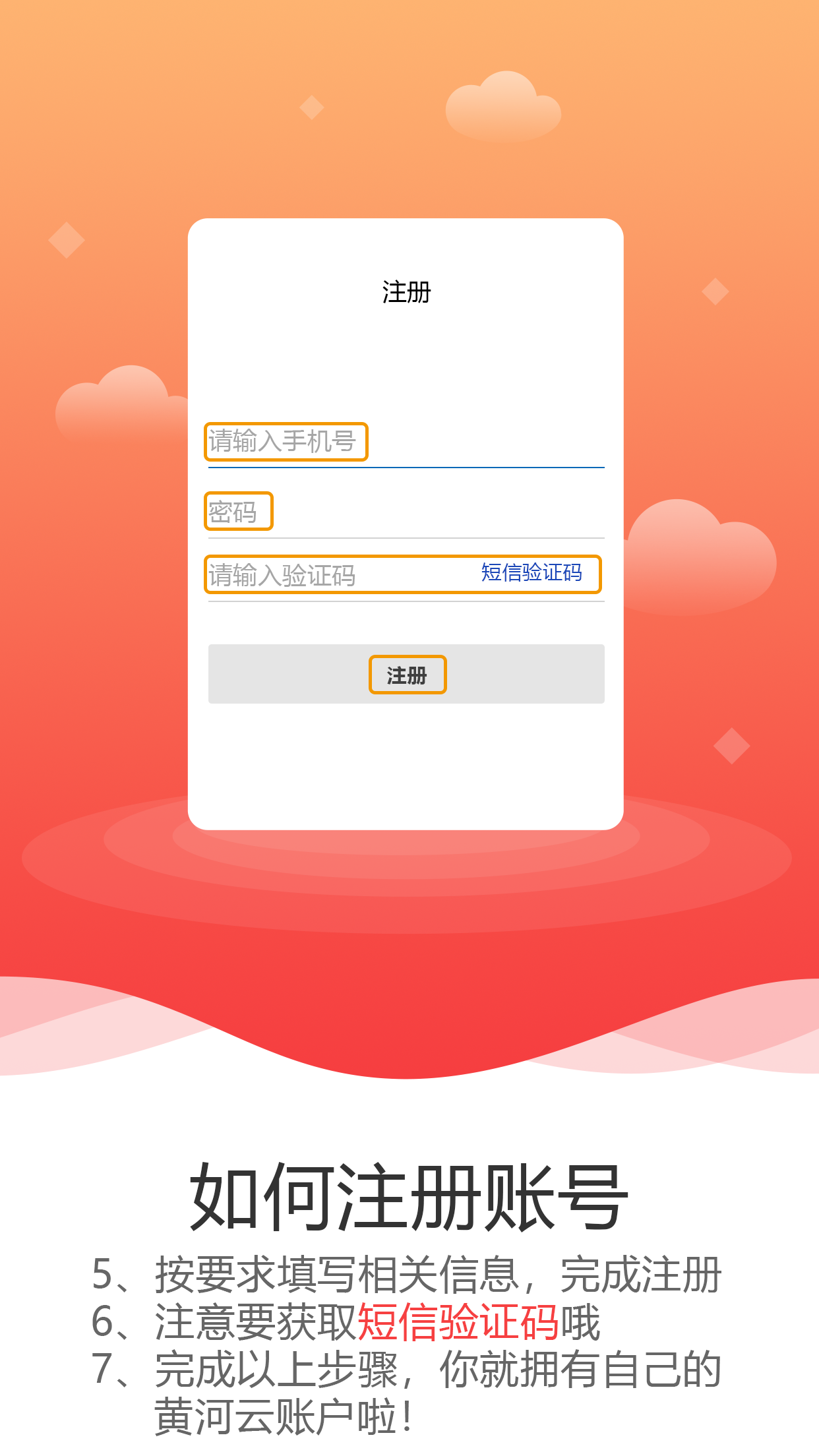 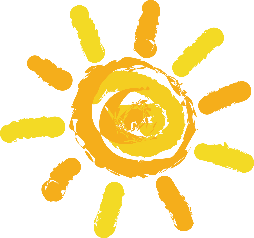 注册
入驻所在单位群组
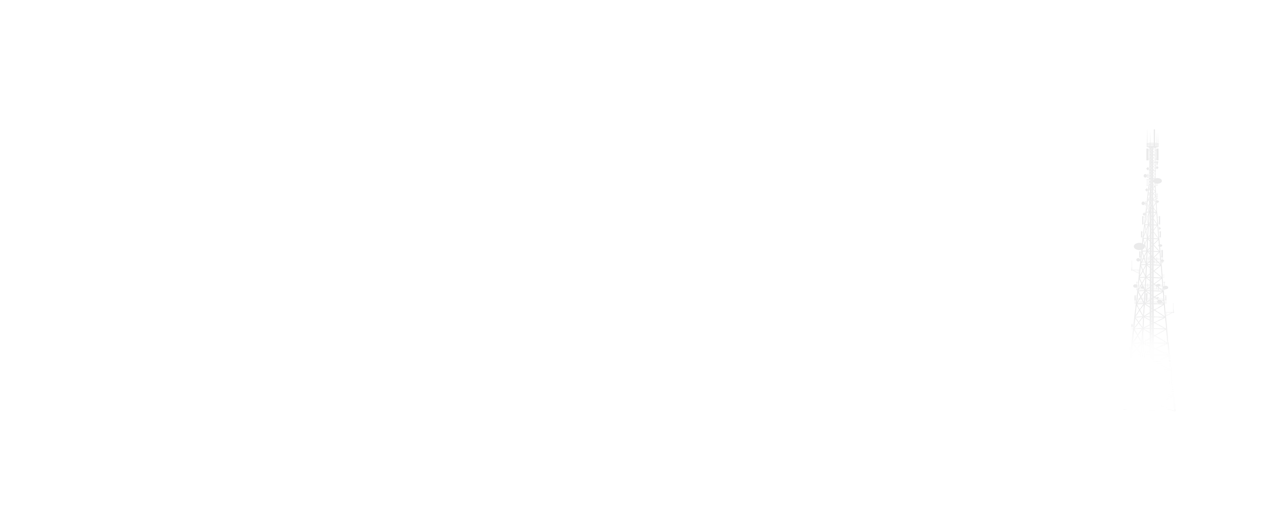 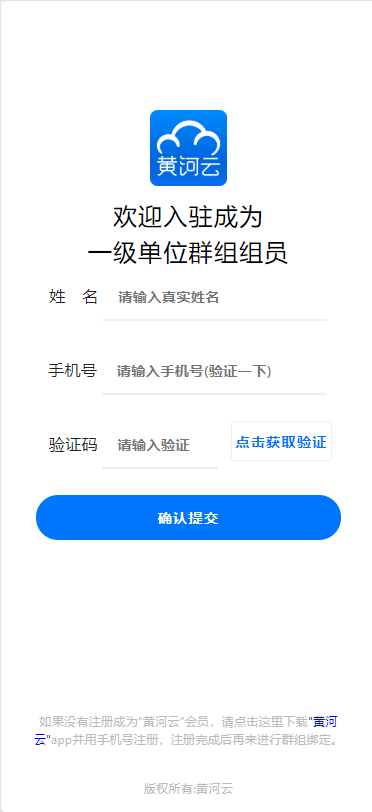 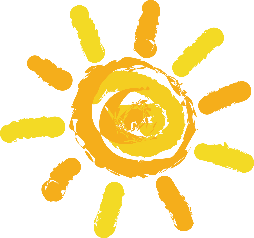 入驻
打开邀请链接

手机号填写刚才在黄河云注册的手机号
邀请单位同事入驻
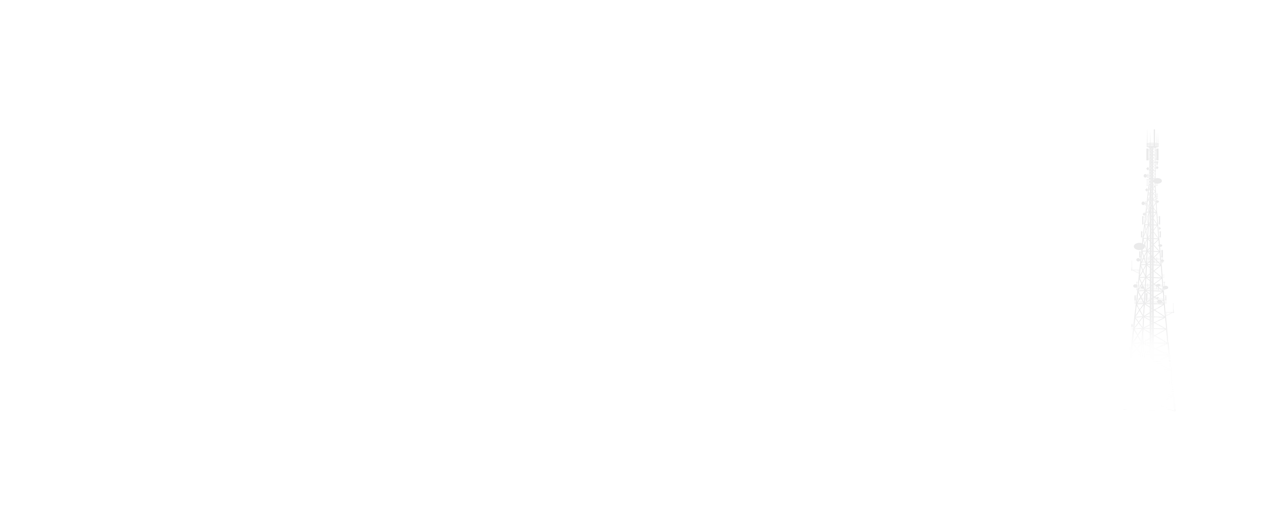 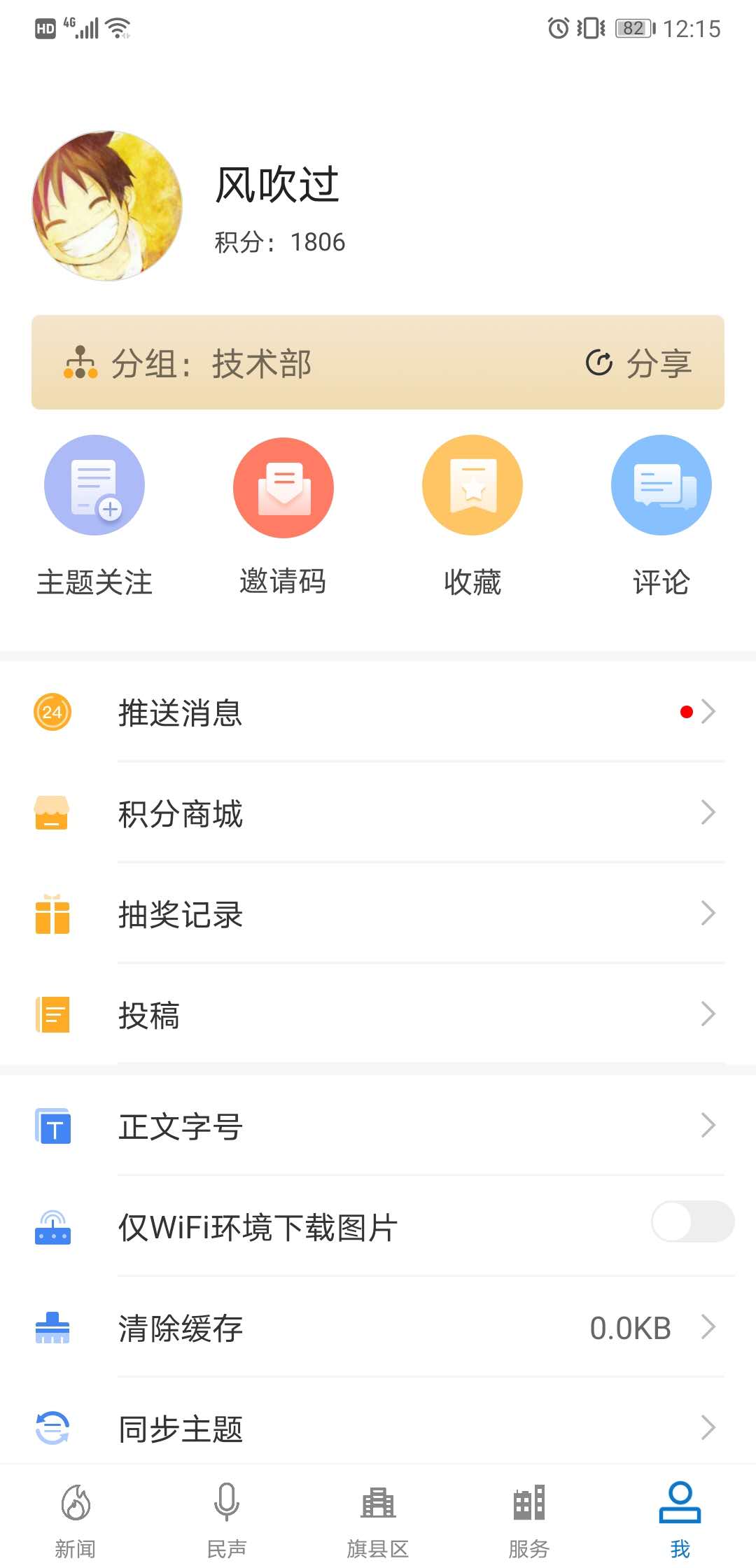 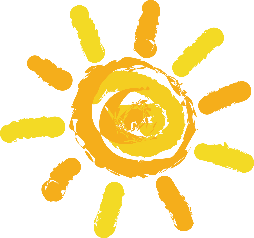 邀请
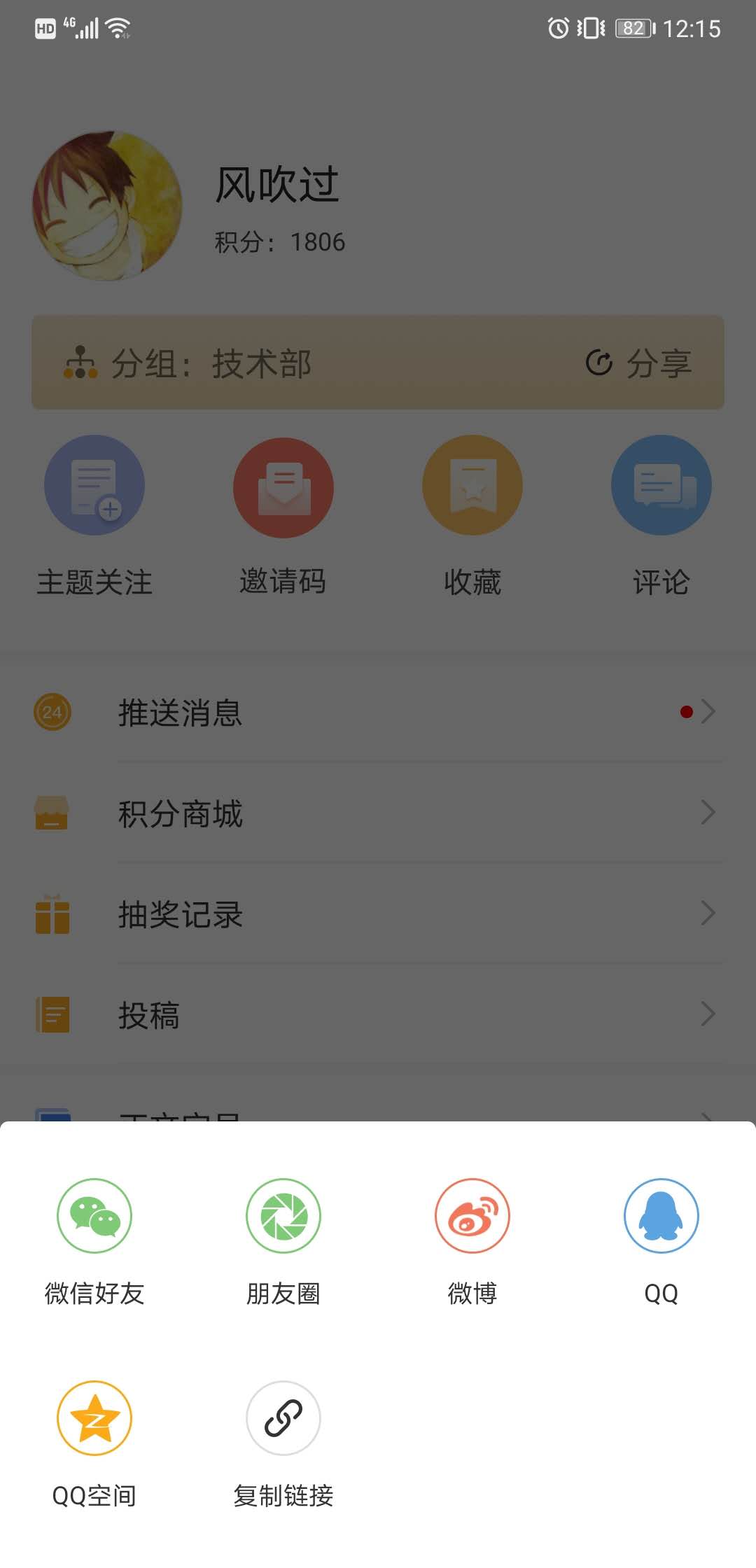 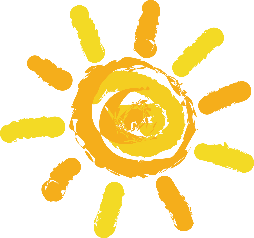 邀请
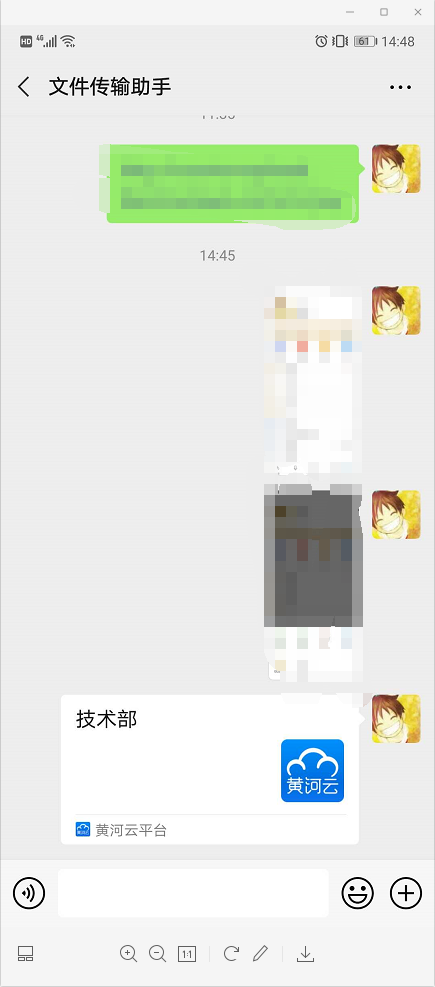 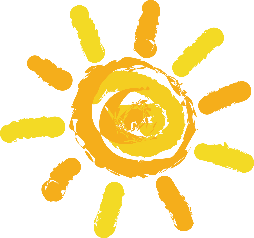 邀请
单位同事打开邀请链接，入驻流程与之前相同
管理单位群组
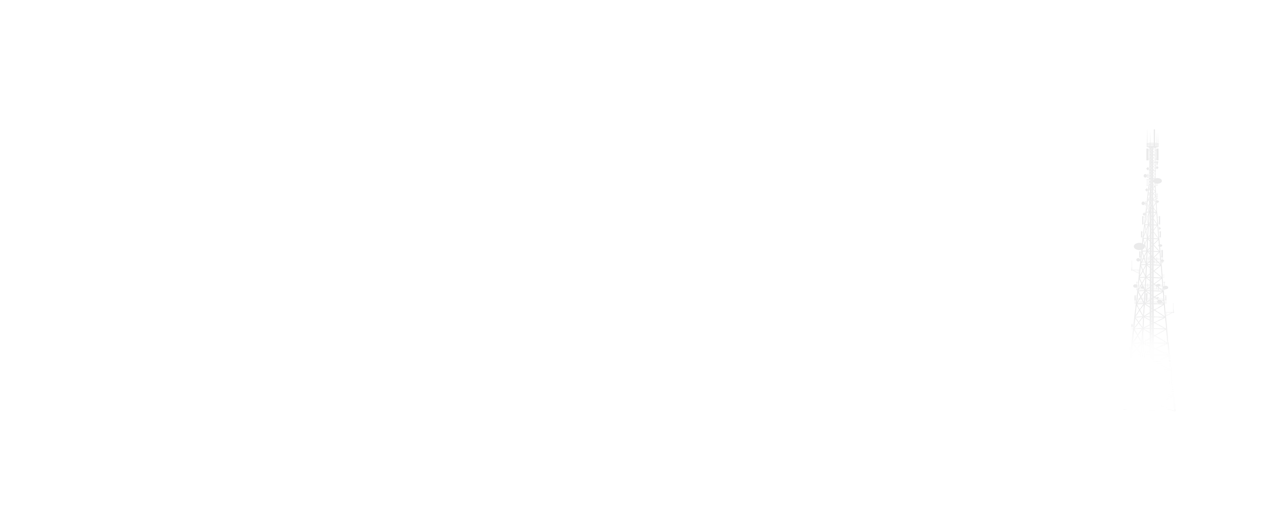 1、下载谷歌浏览器
2、在浏览器打开后台管理地址
3、输入账户密码
4、点击群组模块进行管理
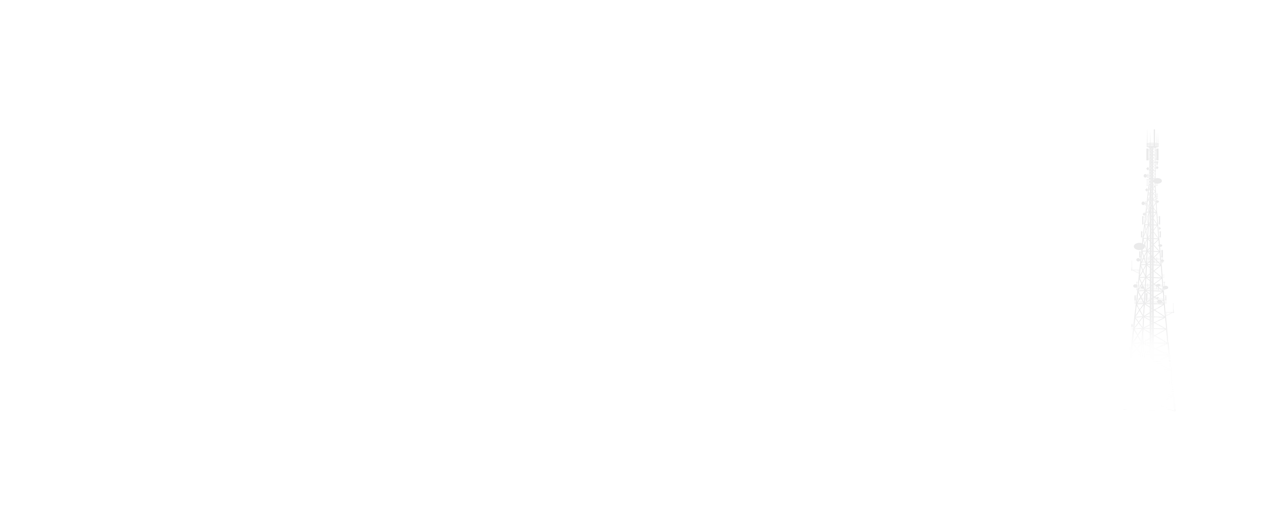 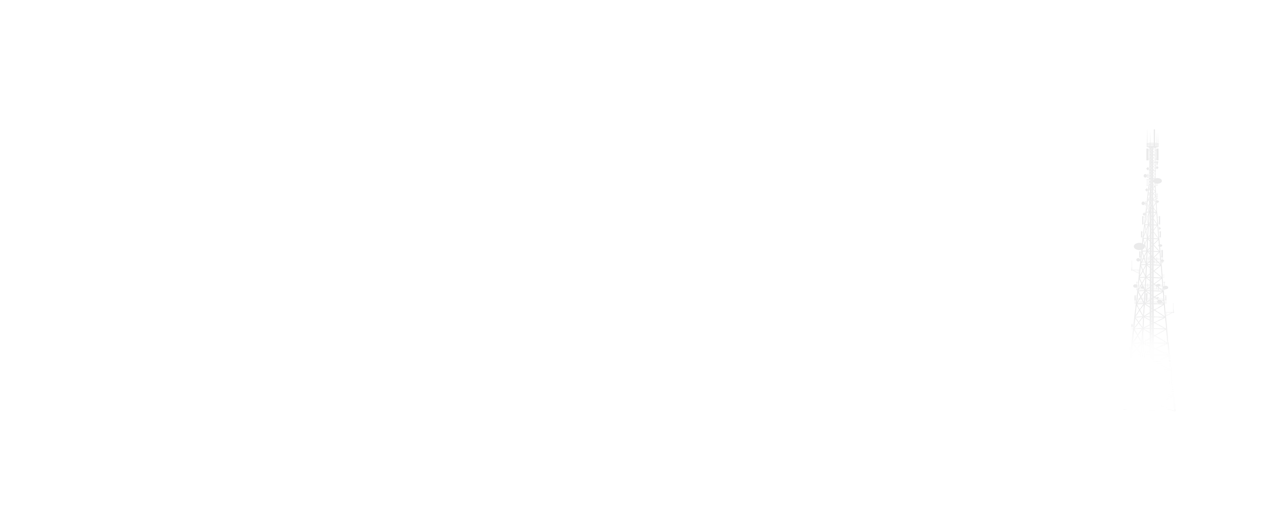 感谢你的耐心倾听